Міжнародна система одиниць фізичних величин
Генеральна конференція з мір та ваг (ГКМВ) у 1954 р. визначила шість основних одиниць фізичних величин для використання у міжна­родних відносинах: метр, кілограм, секунда, ампер, градус кельвіна і світла.
11-а Генеральна конференція з мір та ваг у 1960 році затвердила міжнародну систему одиниць, що позначається SI (від початкових лі­тер французької назви Systeme International d 'Unites), українською мовою - СІ. В наступних роках Генеральна конференція прийняла ряд доповнень і змін, у результаті яких в системі стало сім основних оди­ниць, додаткові і похідні одиниці фізичних величин, а також розроби­ла наступне визначення основних одиниць:
одиниця довжини - метр - довжина шляху, котру проходить світло у вакуумі за 1/299792458 долю секунди;
одиниця маси - кілограм - маса, що дорівнює масі міжнаро­дного прототипу кілограма.
одиниця часу - секунда - тривалість 9192631770 періодів ви­промінювання, яке відповідає переходу між двома надтонкими рівня­ми основного стану атома цезію - 133 при відсутності збурення з боку зовнішніх полів;
одиниця сили електричного струму — ампер - сила незмін­ного струму, який при проходженні по двох паралельних провідниках безконечної довжини та мізерно малого кругового перерізу, що знахо­дяться на відстані 1 м один від одного у вакуумі, створював би між цими провідниками силу, що дорівнює 2*10(-7) на кожний метр дов­жини;
одиниця термодинамічної температури - кельвін -1/273,16 частина термодинамічної температури потрійної точки води. Допуска­ється також застосування шкали Цельсія;
одиниця кількості речовини - моль - кількість речовини си­стеми, що містить стільки ж структурних елементів, скільки атомів мі­стить нуклід вуглецю - 12, масою 0,012 кг;
одиниця сили світла - кандела - сила світла у заданому на­прямку джерела, що випромінює монохроматичне випромінювання ча­стотою 540*10(12) Гц, енергетична сила якого в цьому напрямку скла­дає 1/683  лм·Вт– 1
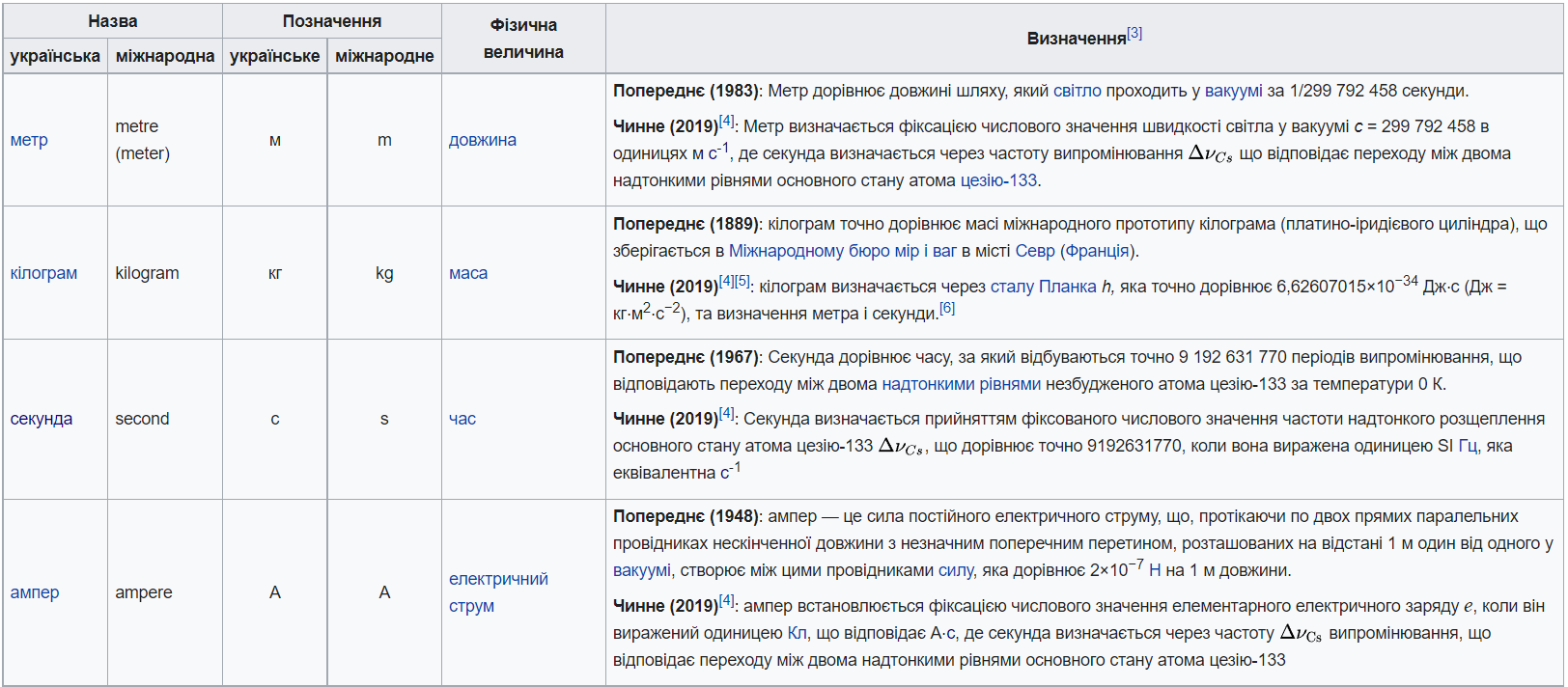 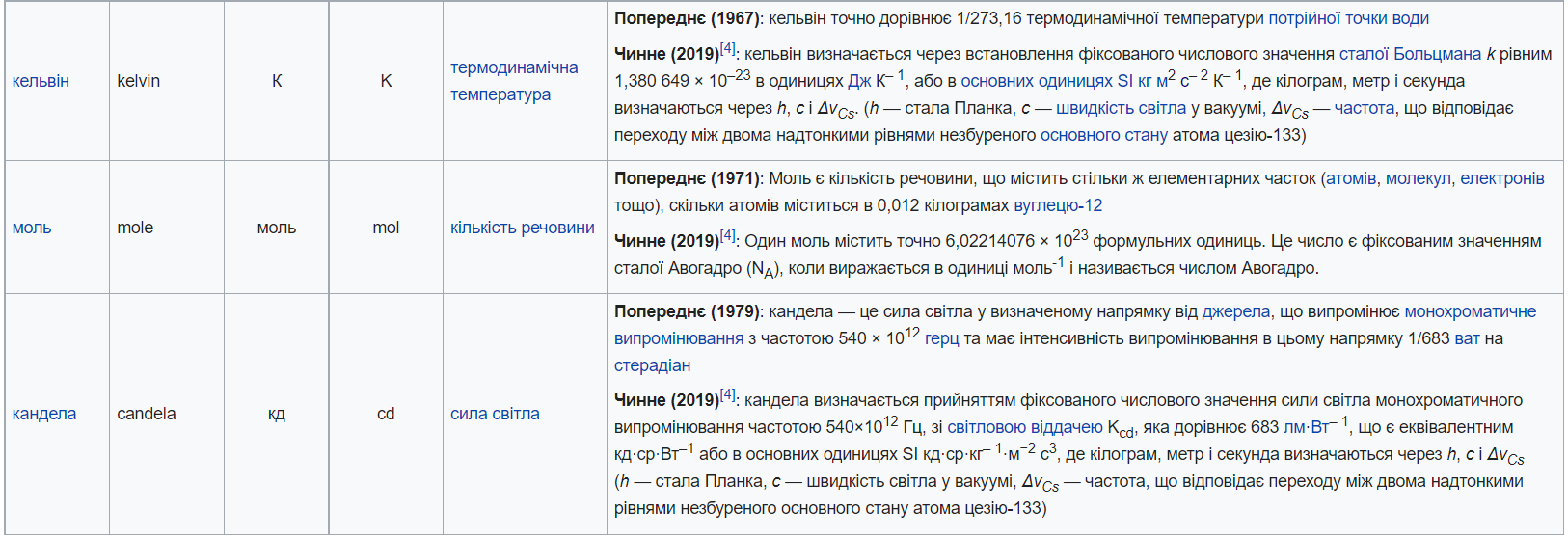 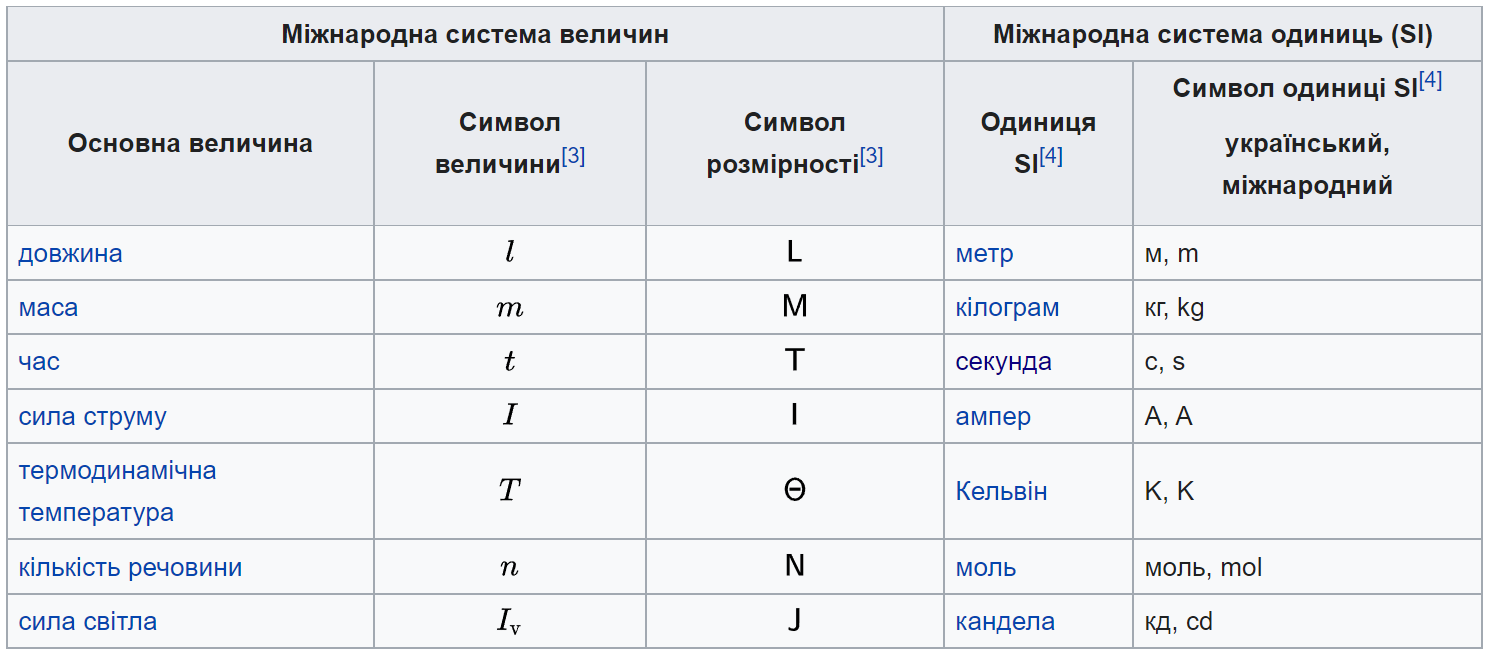 Похідна́ одиниця (англ. derived unit) у міжнародній системі одиниць SI — одиниця вимірювання для похідної фізичної величини.
Тут похідна фізична величина (англ. derived quantity) — величина, яку в Міжнародній системі величин (англ. International System of Quantities, ISQ) визначено через основні величини цієї системи. Система SI є когерентною системою одиниць відносно ISQ.
Міжнародна система величин (ISQ) (англ. International System of Quantities, ISQ)  — система величин, заснована на підмножині семи основних величин: довжини, маси, часу, сили струму, термодинамічної температури, кількості речовини та сили світла. Всі інші величини в цій системі є похідними і можуть бути пов'язані з основними, спираючись на фізичні рівняння, які називають рівняннями зв'язку. На основі Міжнародної системи величин побудовано Міжнародну систему одиниць (SI).
Похідні одиниці SI, що мають спеціальні назви та позначення, схвалені CGPM (Генеральна конференція мір і ваг, фр. Conférence générale des poids et mesures). Усього таких похідних одиниць є 22.
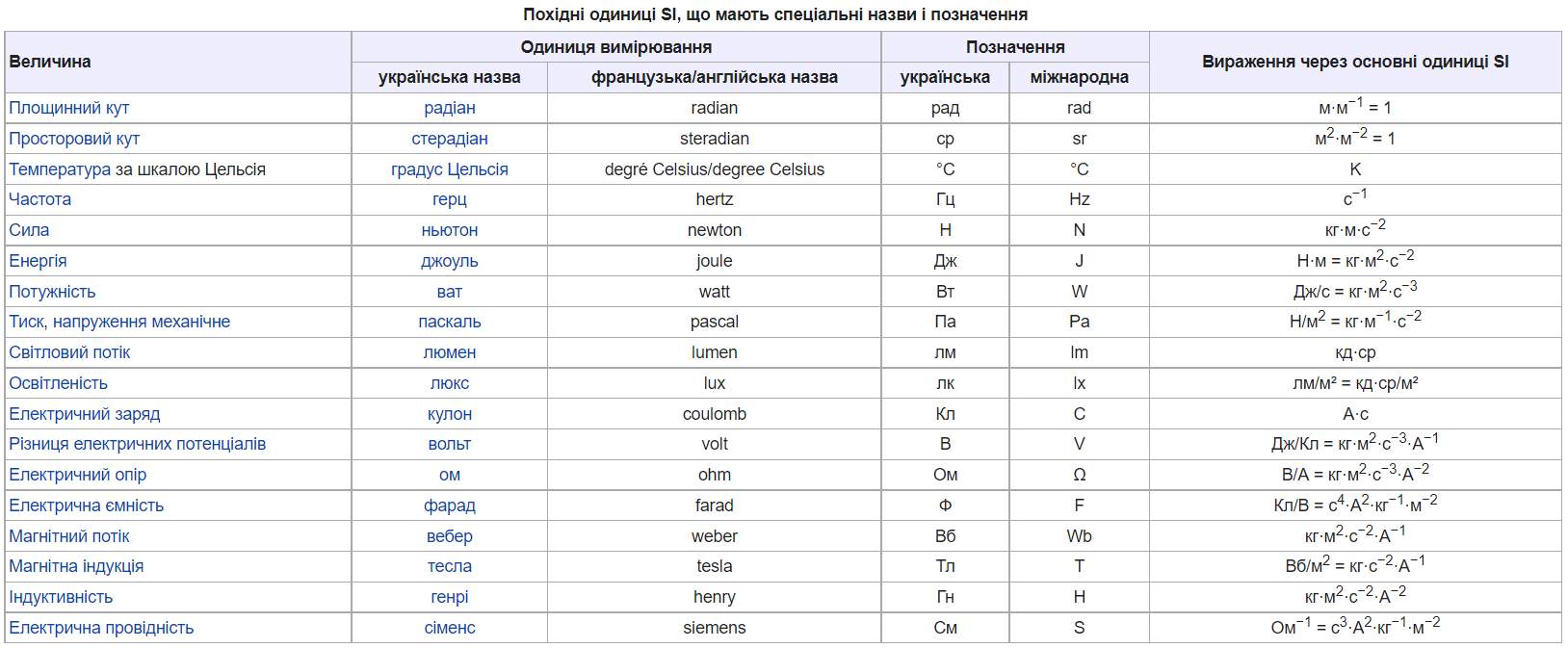 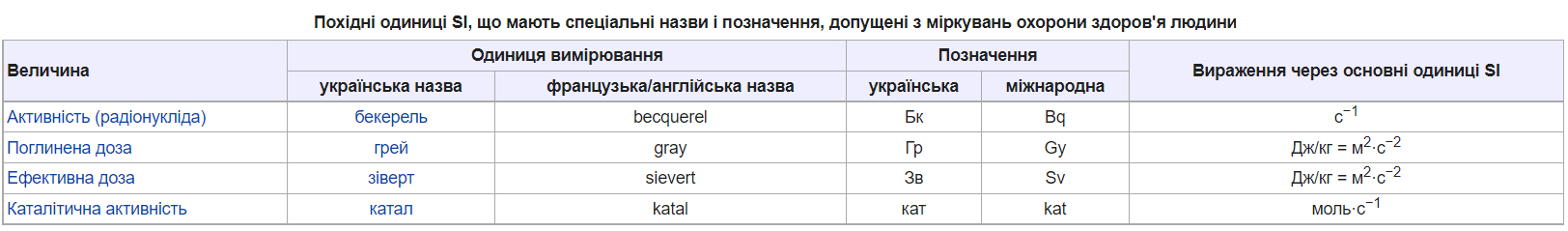 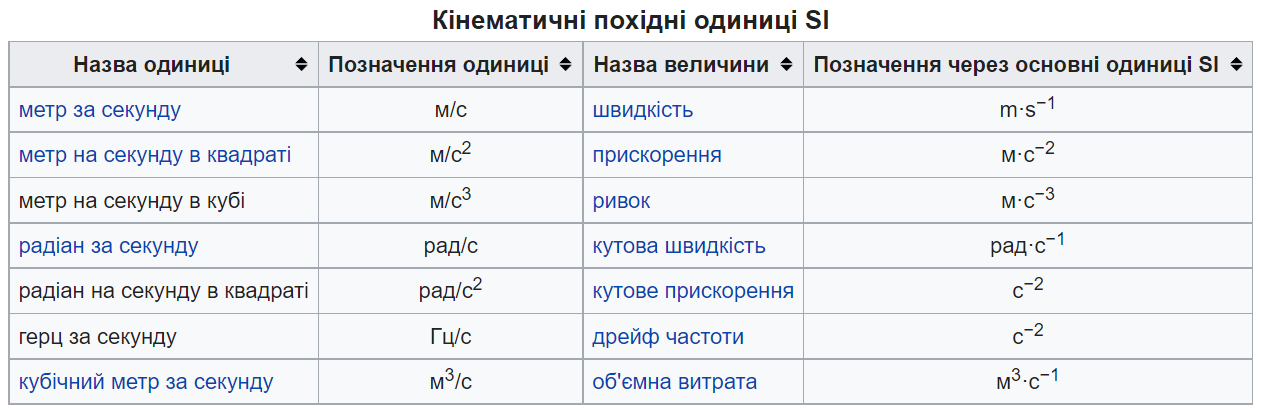 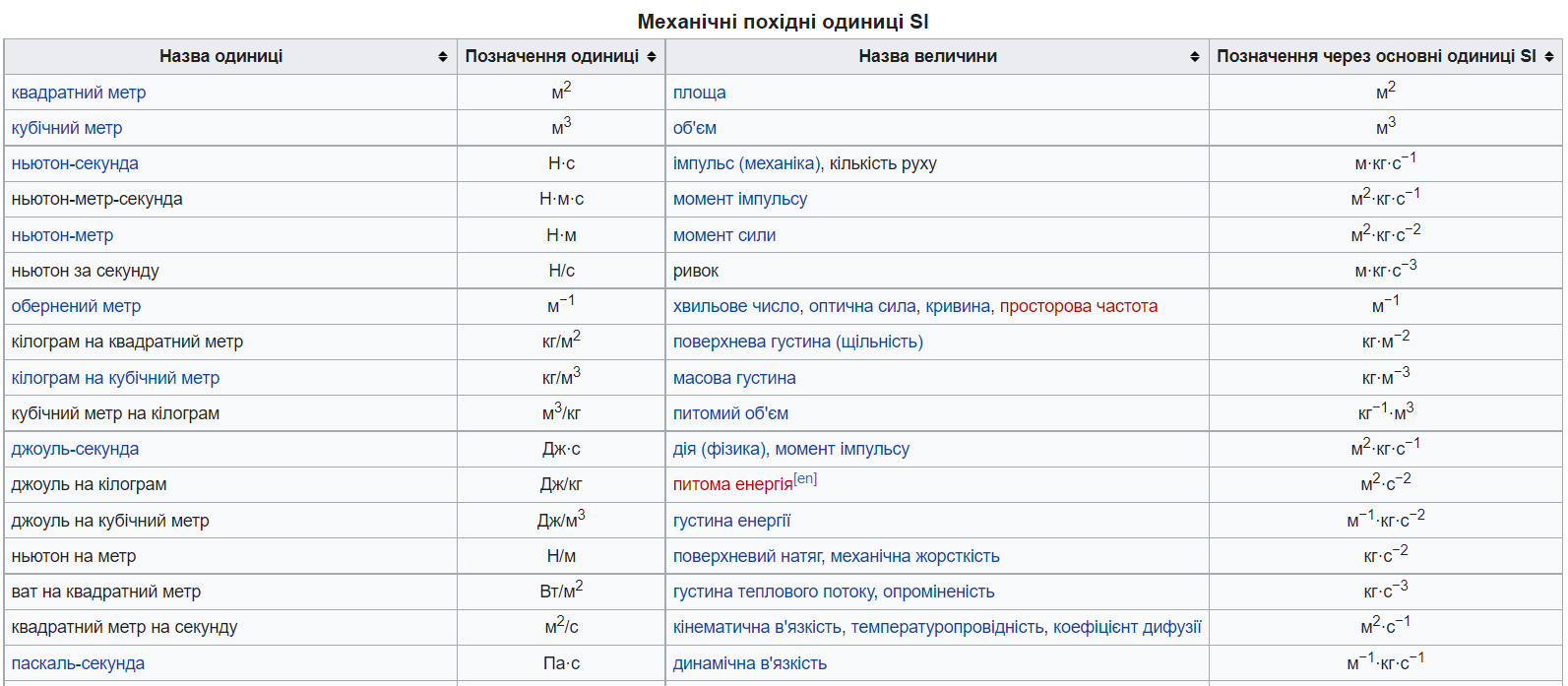 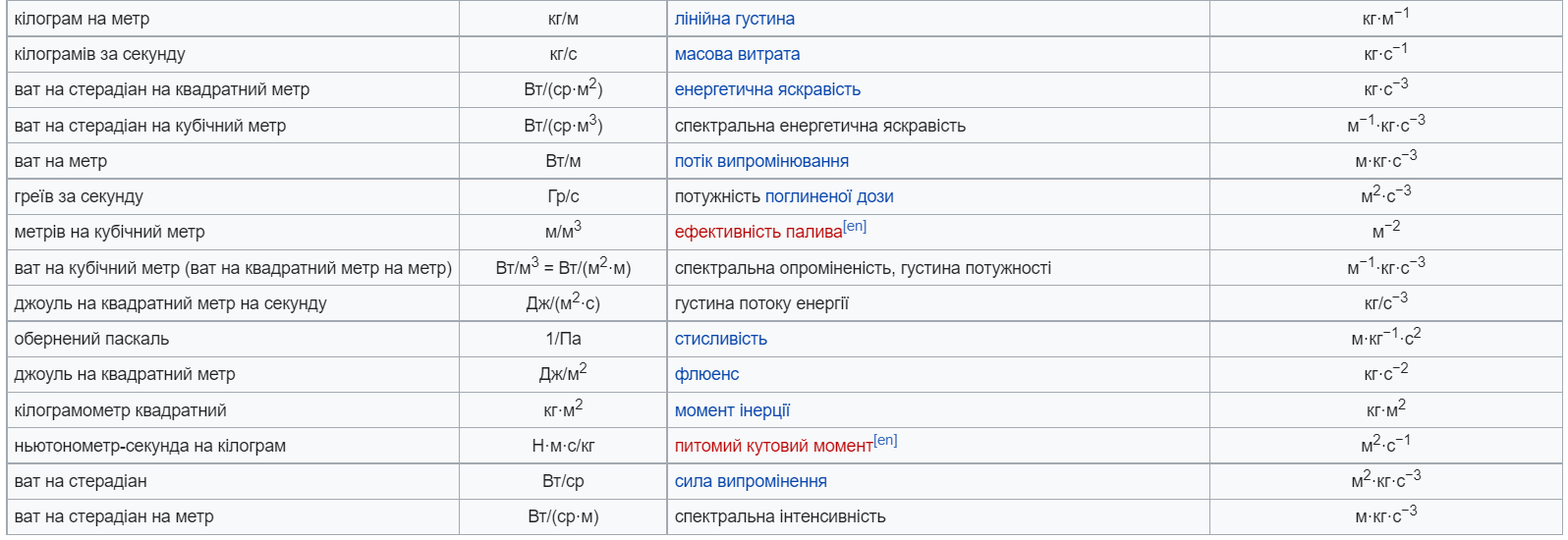 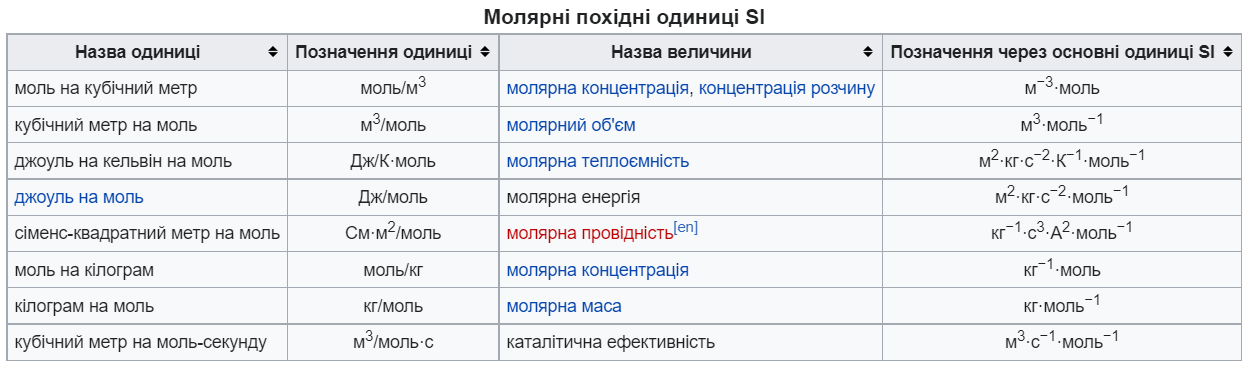 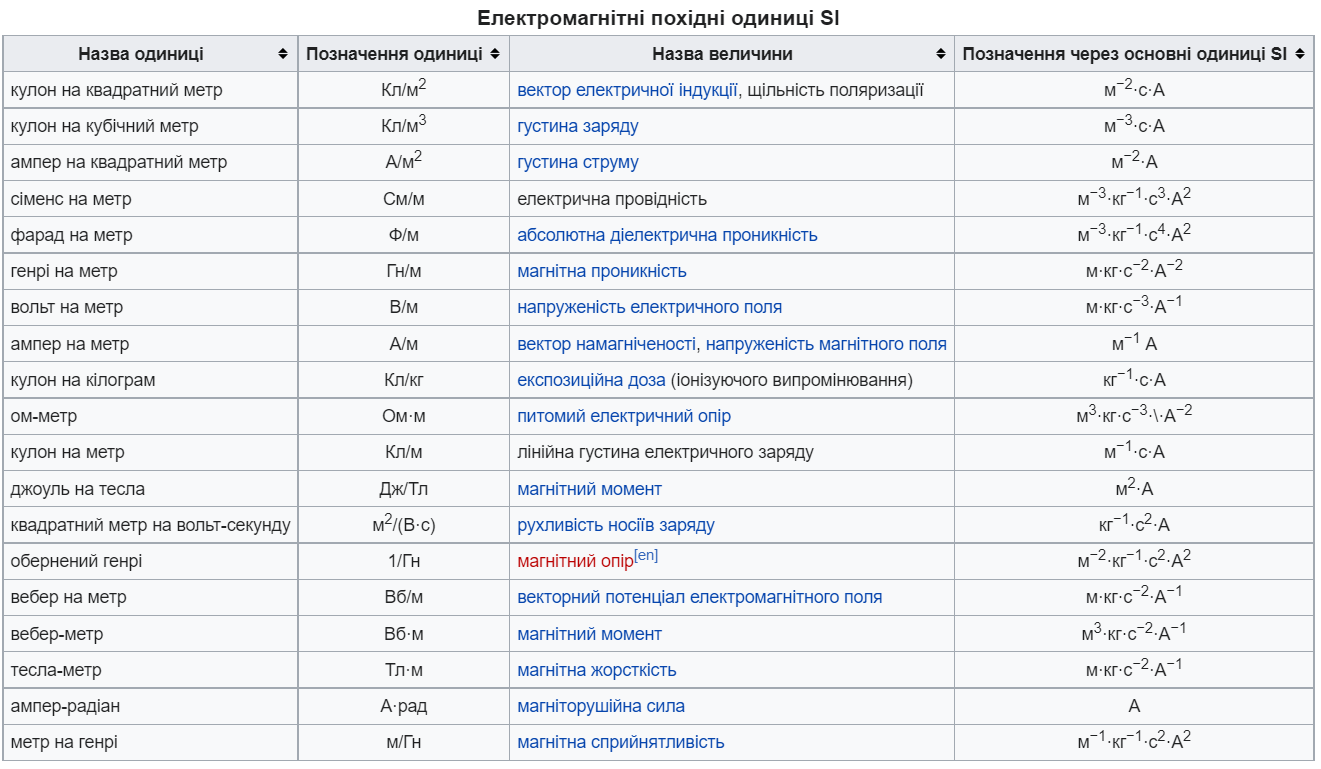 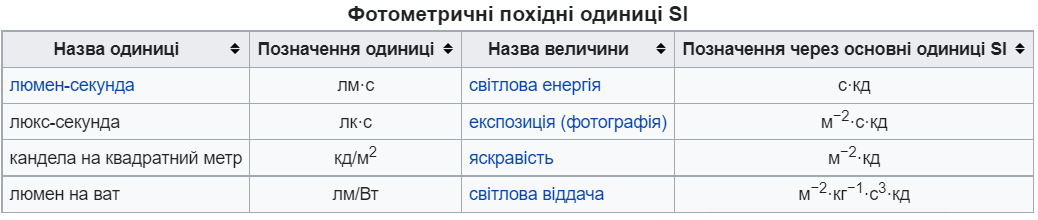 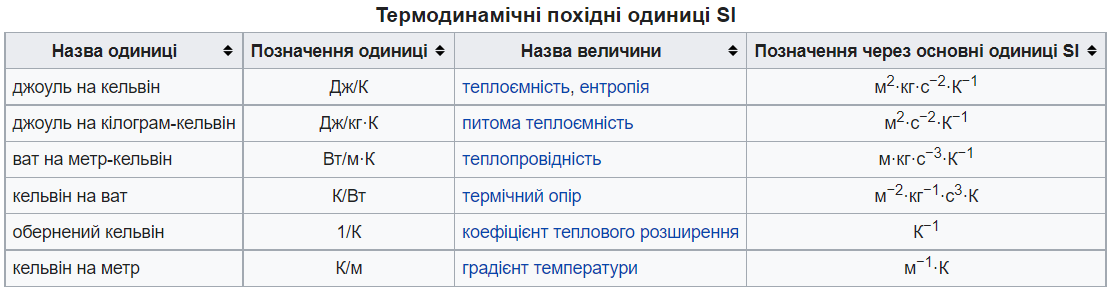 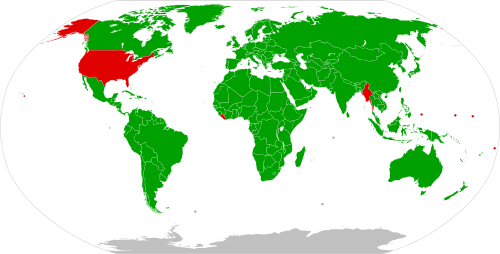 Держави, у яких Міжнародна система одиниць SI ще не прийнята офіційно як єдина практична система одиниць проведення вимірювань: Ліберія, М'янма та США